Circular Economy Finland (KiSu)
29.5.2023
Footer Here
1
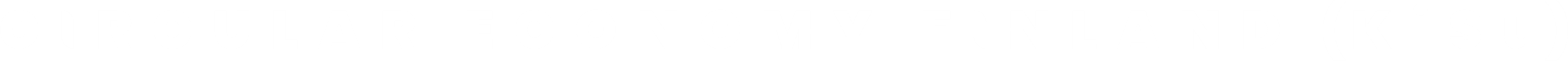 A HUB FOR CIRCULAR 
ECONOMY KNOW-HOW
SUPPORTS DIFFERENT ACTORS IN FINDING THEIR OWN CIRCULAR ECONOMY PATHS
Thematic groups
Municipalities and regions
Know-how and education
Digital solutions

Support for financing
Support for the Circular economy green deal
Support for the Finnish Industrial Symbiosis System
Kiertotaloussuomi.fi
The website provides current information and information packages about e.g. tools that support circularity

Webinars and events
Webinars include circular economy morning coffees for quick updates and discussion
Target groups municipalities and regions, the business community, research and education institutions, networks and ecosystems. 
A project financed by the Finnish Strategic programme to promote a circular economy. Coordinated by Motiva Ltd and the Finnish Environment Institute (2022-).
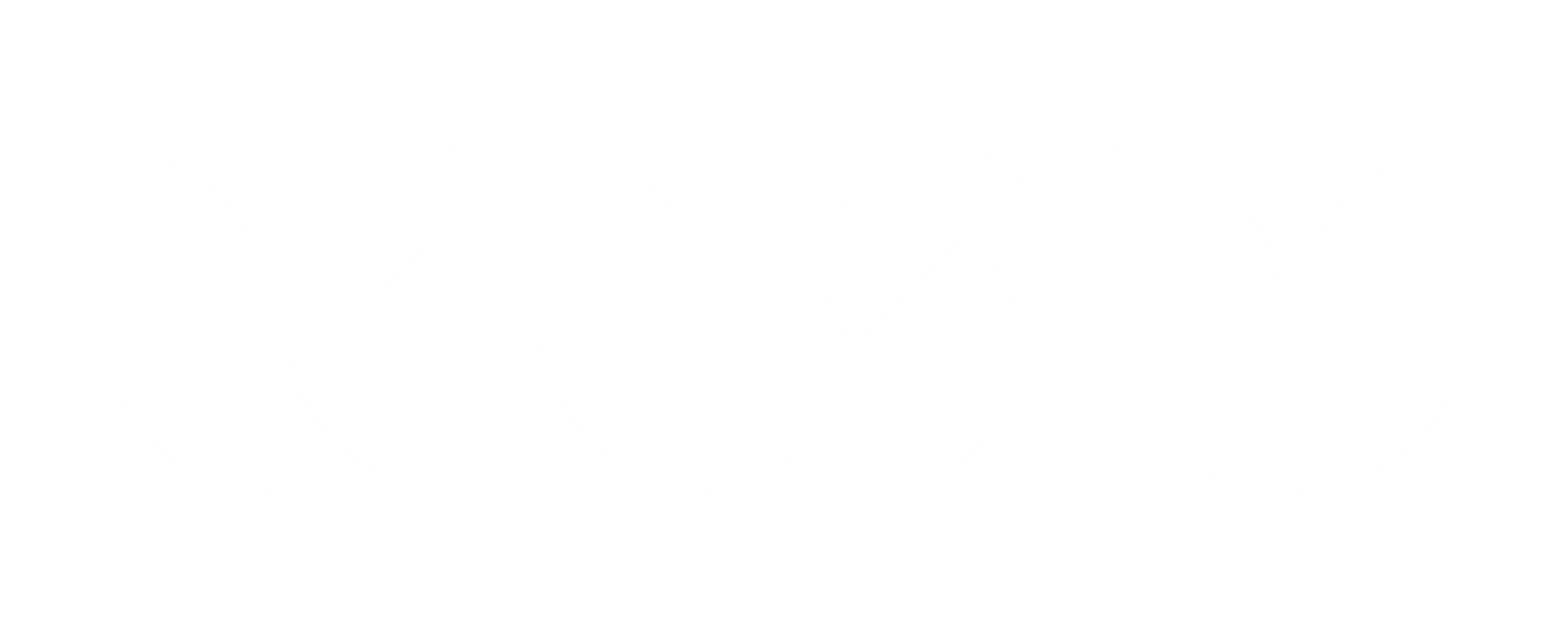 KiSu: Solution Rallies
The purpose of the Solution Rallies workshops is to highlight concrete piloted and profitable circular economy measures, and to identify ways to get them into wider use
Based on the workshops best practice tip lists and criteria were compiled
In spring 2023 the workshops focused on circular construction and they were arranged together with FIGBC
In autumn 2023 the theme is the circular economy of textiles.
29.5.2023
KiSu: Support for the Finnish Industrial Symbiosis System
Promoting more efficient use of resources - one's waste is another's raw material​​
The operation is based on regional projects that support companies in successful implementation of industrial symbiosis. 
The service's target groups are companies, municipalities and ecosystems in the regions
KiSu supports the regional operators in the preparation and implementation of regional projects and works as an activator and communicator.
4
29.5.2023